People, Places, Events
To support Activity 11
What happened when?
Bromham Hospital, Bedford opened 1932
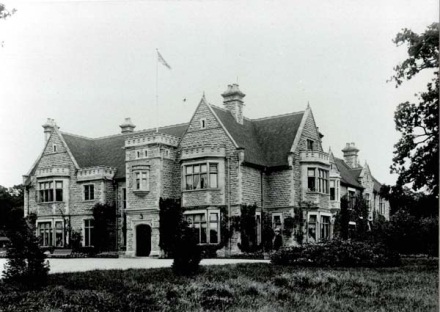 Francis Galton (1822-1911) - wrote and campaigned about “improvement of the human stock” which he called “eugenics”.
1960’s-1980 hostels and day centres expansion program
Little Stephen Mencap Logo used 1950s to 1980s
Valuing People: A New Strategy for Learning Disability for the 21st Century 2001
Joey Deacon’s life story Tongue Tied 1977
Elvis Presley died 1977
Better Services for the Mentally Handicapped 1971
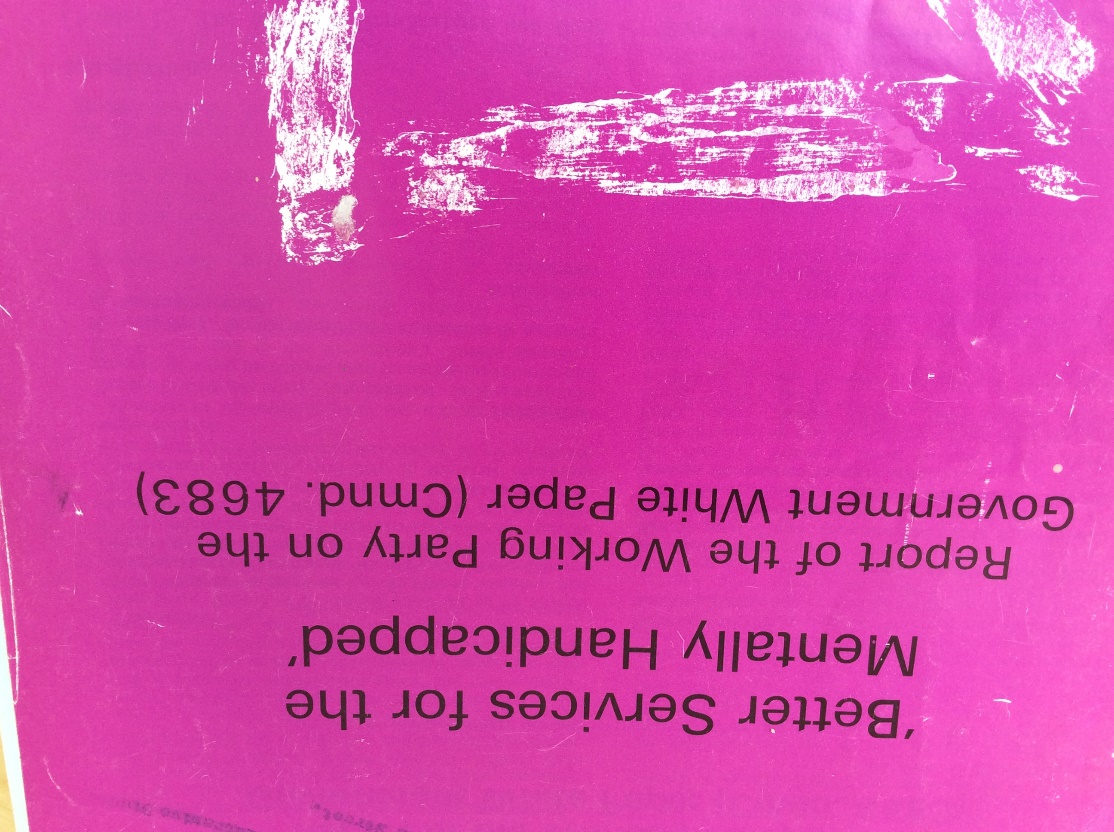 Jay Report 1979
Live Aid Concert 1985
Margaret Thatcher Prime Minister 1979
Winterbourne View 2011
Ely Hospital Scandal 1969
Valuing People Now 2009
1959 Brooklands experiment showed that children did better in a small home
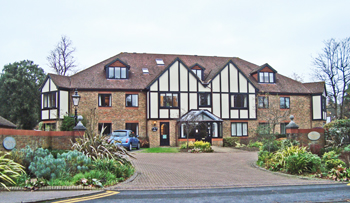 1855 Royal Earlswood Asylum opened
1984 People First started in London
Bob MarleyDied 1981, age 36
Tony Blair elected for the first time 1997
Michael Jackson died June 2009
Meghan Trainor, singer and songwriter born 1993
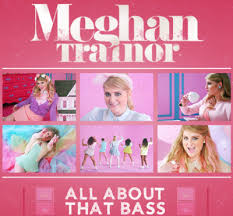 Beatles’ first hit single ‘Love Me Do’ 1962
Martin Luther King’s I Have a Dream Speech 1963
London Blitz-World War 2 1940/ 1941
Mabel Cooper receives an honorary Open University Degree 2010